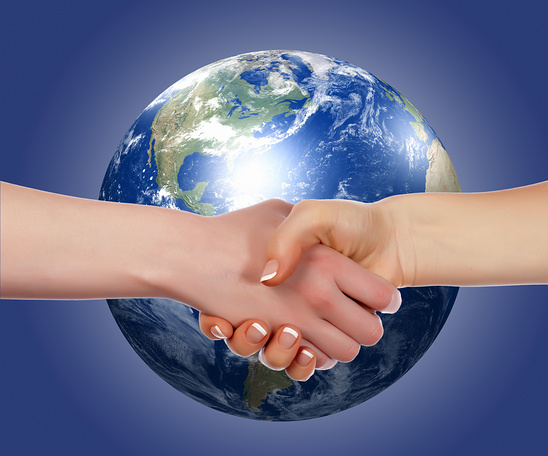 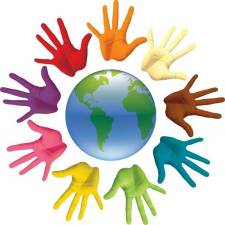 Цель:способствовать развитию чувства собственного достоинства и умения уважать достоинство других;ЗАДАЧИ:
развить коммуникативные навыки, укрепляющие социальные связи;
содействовать максимально широкому распространению идей и социальных образов толерантности;
осознать многообразие проявлений личности каждого участника в групповом взаимодействии;
донести информацию о практическом опыте приобщения к культуре толерантности  учащихся разного возраста, национальности;
прививать детям нравственные нормы цивилизованного общества;
ВЗАИМОПОНИМАНИЕ
Взаимопонимание –                               первая и самая                                           приятная                                                                         добродетель.                                         Оноре - де бальзак
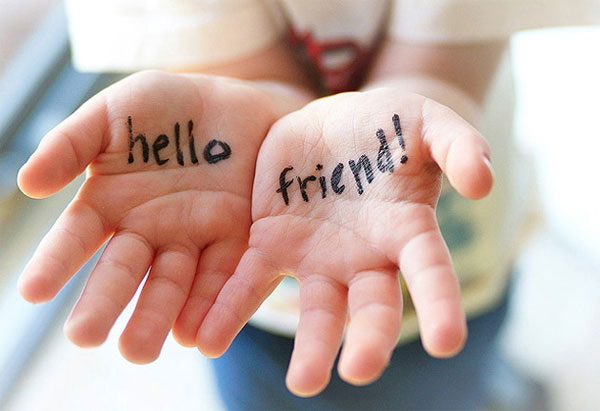 Друг тот,кто всякий раз,когда ты в немнуждаешься,об этом догадывается.             И.а.крылов
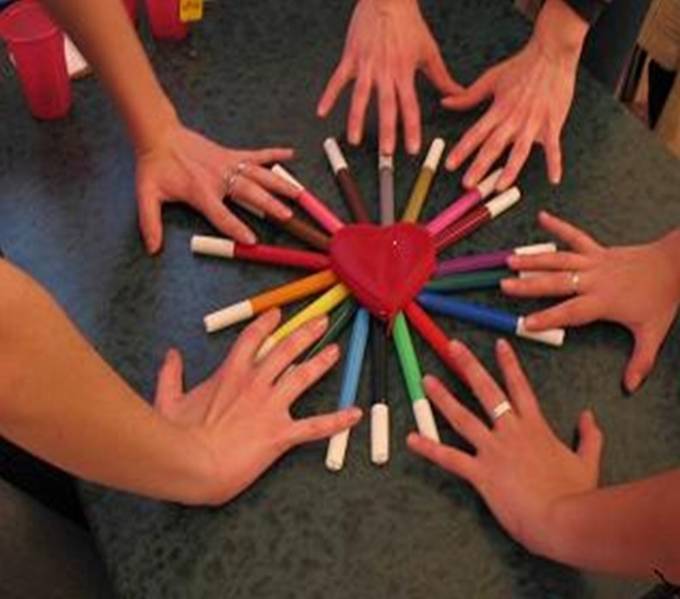 «Д
  О
  Б
  Р
  О

        И

             З
             Л
             О»
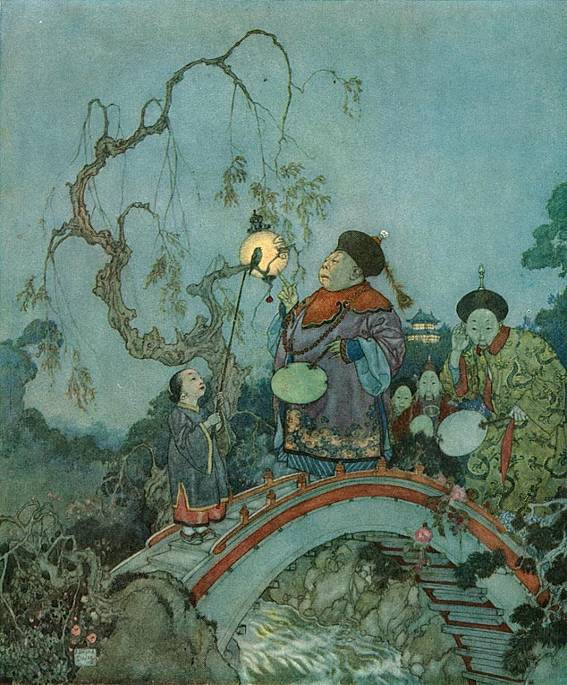 Доброта –   качество,  излишек   которого  не вредит.            Д.Голсуорси
Истинная вежливостьзаключается вблагожелательном отношении клюдям.                 Жан-Жак Руссо
Чуткость – одно извеличайшихчеловеческихкачеств.                  А.п.чехов
ОТЗЫВЧИВОСТЬ
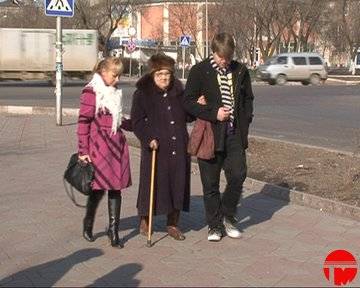 относись кдругим так,как тебе хотелось бы,чтобы ониотносились к тебе.            Д.и.писарев
СОСТРАДАНИЕ
Люди,которыене знаютсострадания,отвратительны.            Стефан цвейг
«ДВА ОБЛАЧКА»
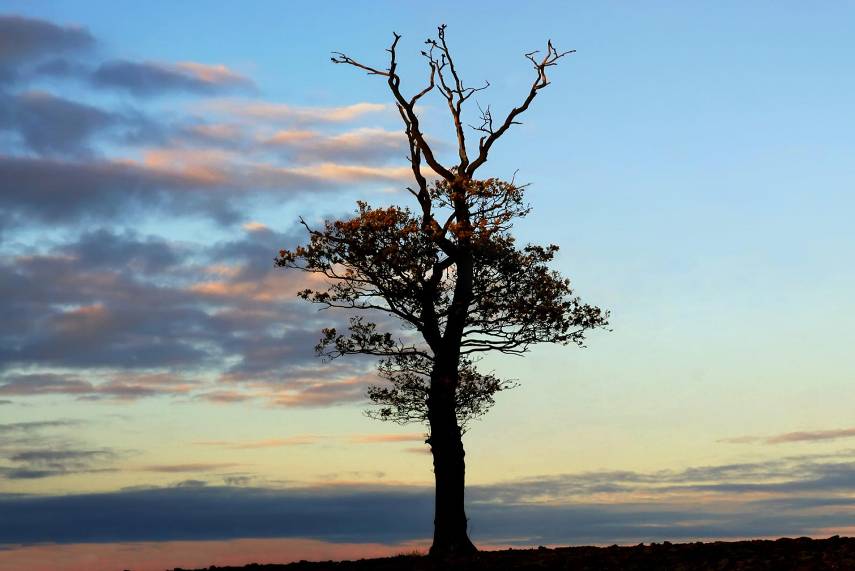 Самое великое,самое божественное в человеке –способностьжалеть и прощать.Александр Дюма - сын
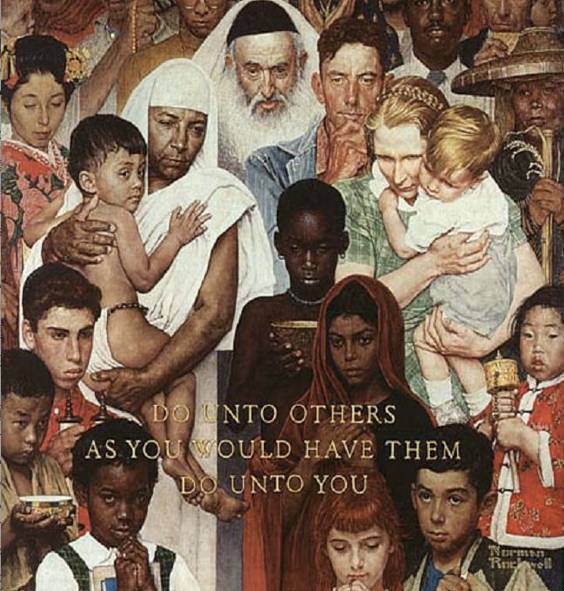 ЗА ТЕРПИМОСТЬ КО ВСЕМУ, КРОМЕ НЕТЕРПИМОСТИ.
Всяк, кто желает иметь верных друзей, должен быть добрым и терпимым, проявляя внимание к чужим нуждам.            И.С.тургенев
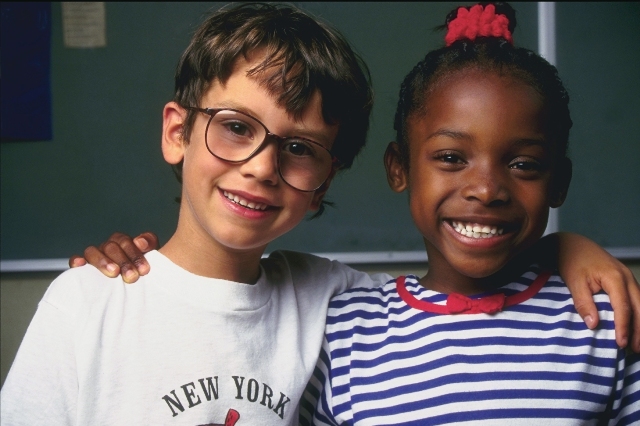 терпимость
САМАЯбольшаяроскошь – этороскошьчеловеческогообщения.Антуан де сент экзюпери
ОТВЕТСТВЕННОСТЬ
Сознавать долг и неисполнять его – трусость.                    Конфуций
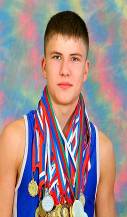 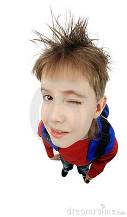 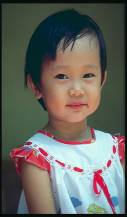 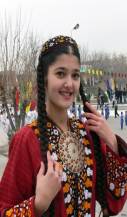 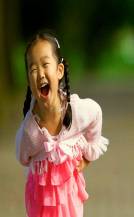 «Если я чем-то на тебя не похож, я этим вовсе не оскорбляю тебя, а, напротив, одаряю»                       а. де с. экзюпери
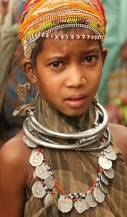 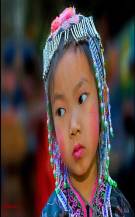 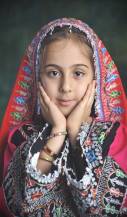 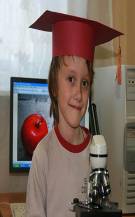 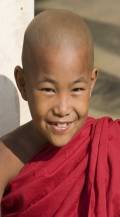 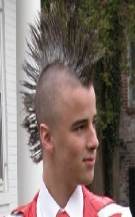 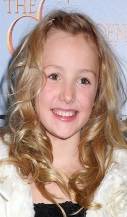 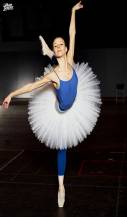